How LS Central can support your grocery chain
Marco Antonio Peña CoronaOlafur Jonsson
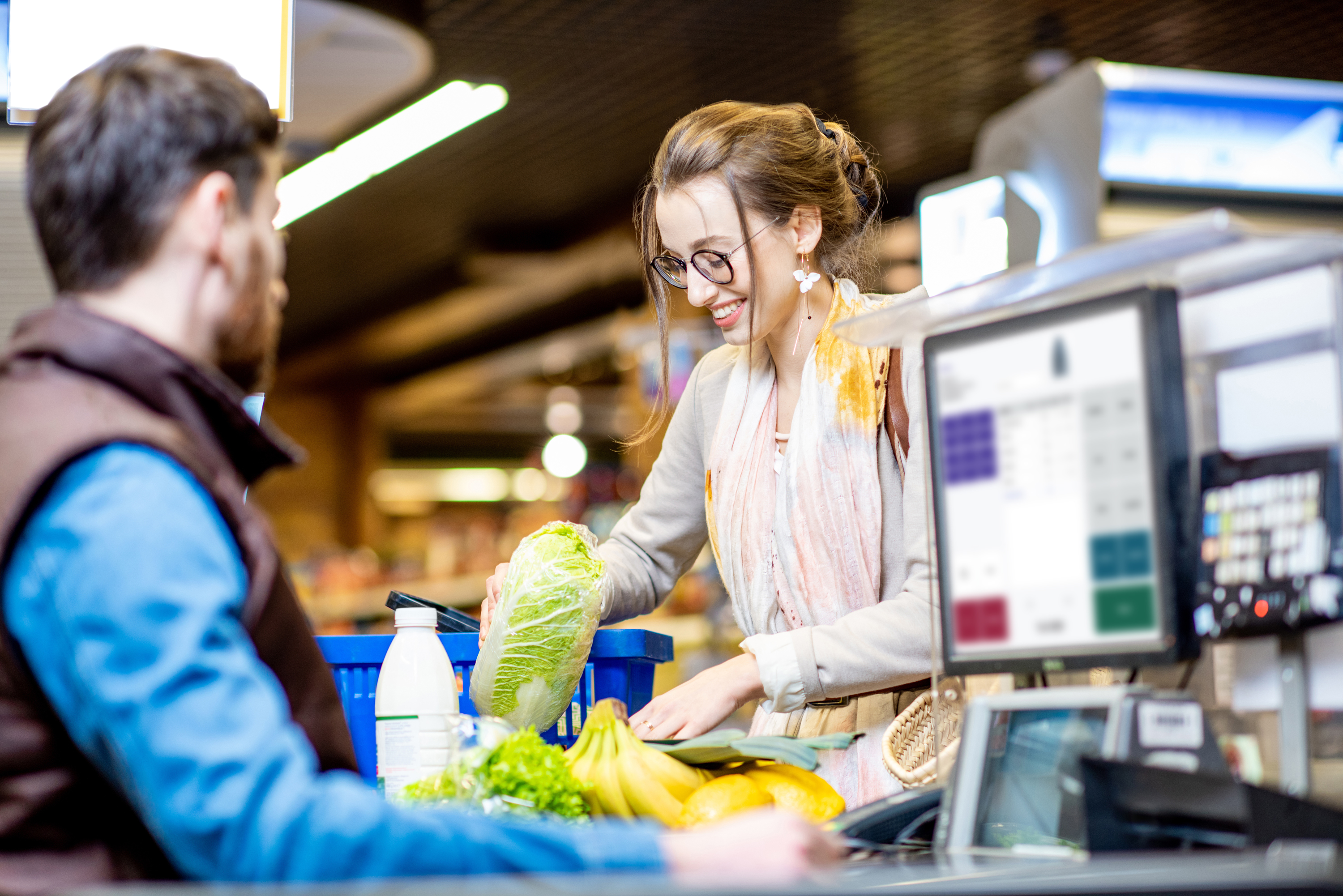 NEED A GROCERY ORIENTED PICTURE SHOWING LS CENTRAL TECHNOLOGY
High transaction volume
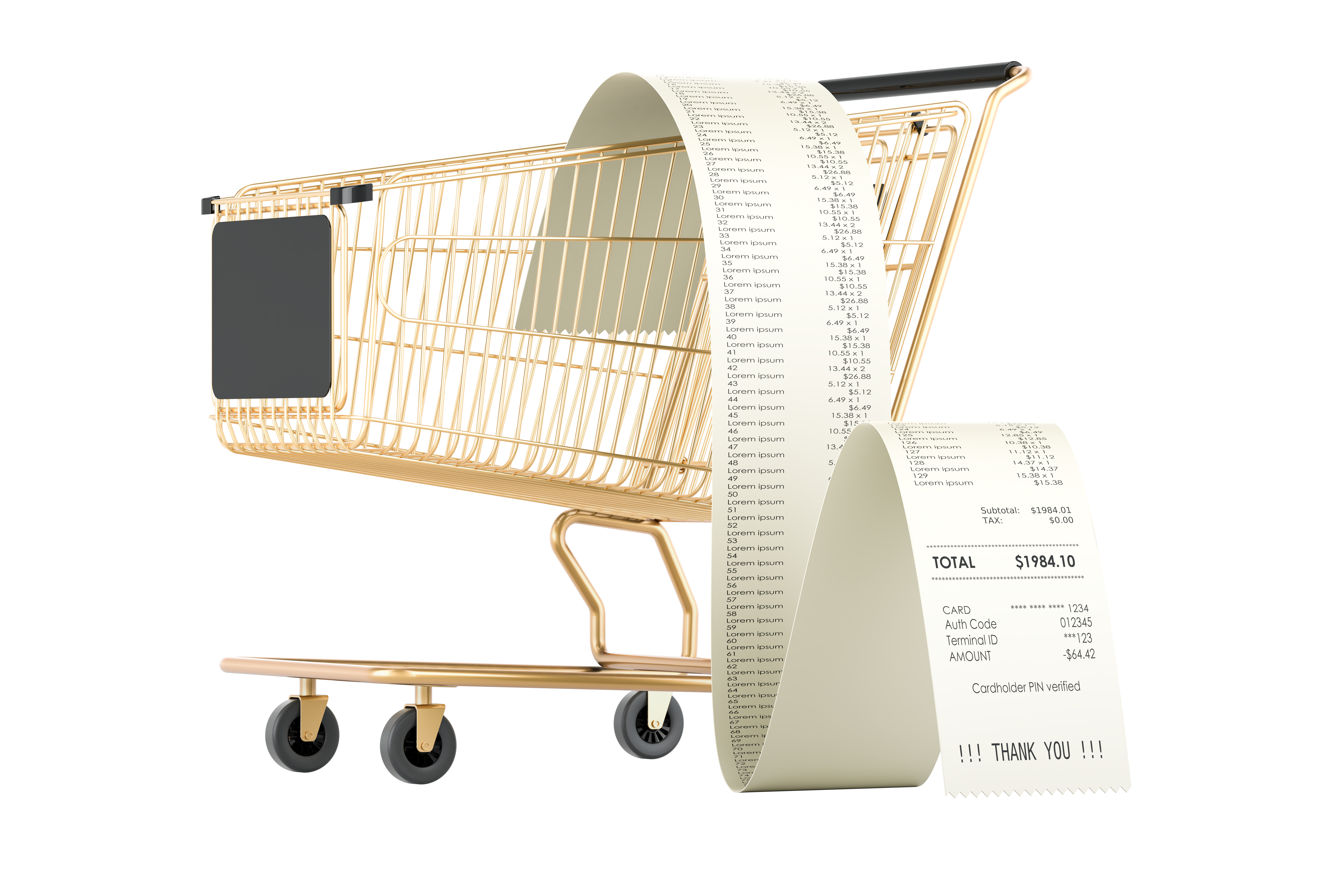 Batch Posting
Tried and tested functionality
Posting big chunks of data in batches
Statement
Purchase
Receiving
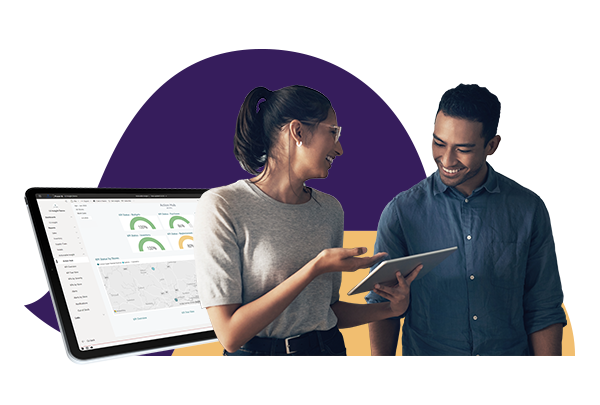 Parallel Statement Posting
Compliments Batch Posting
Available for statements
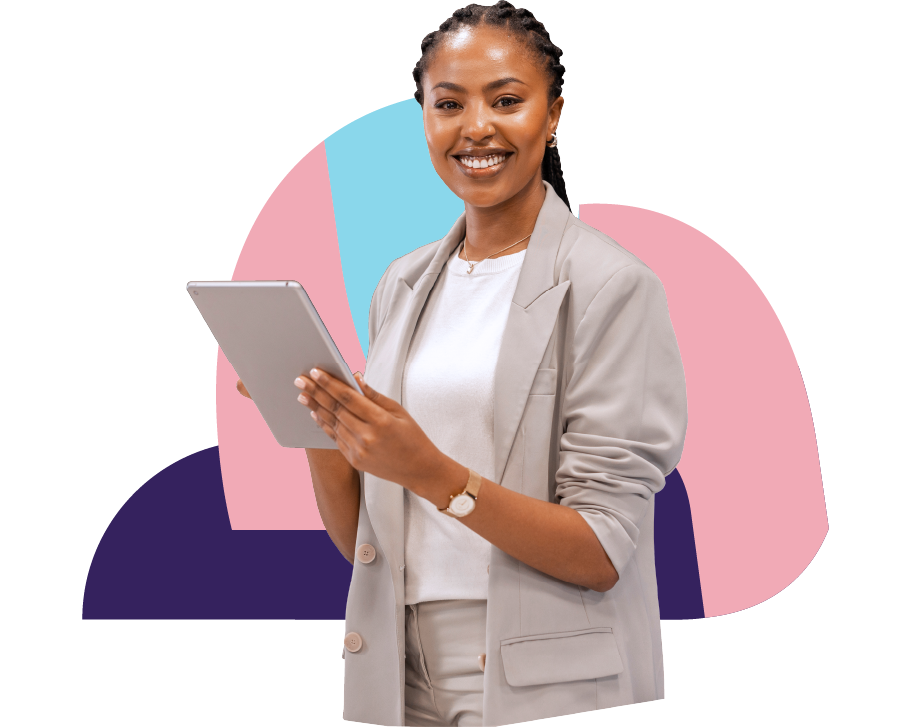 Aggregated Inventory
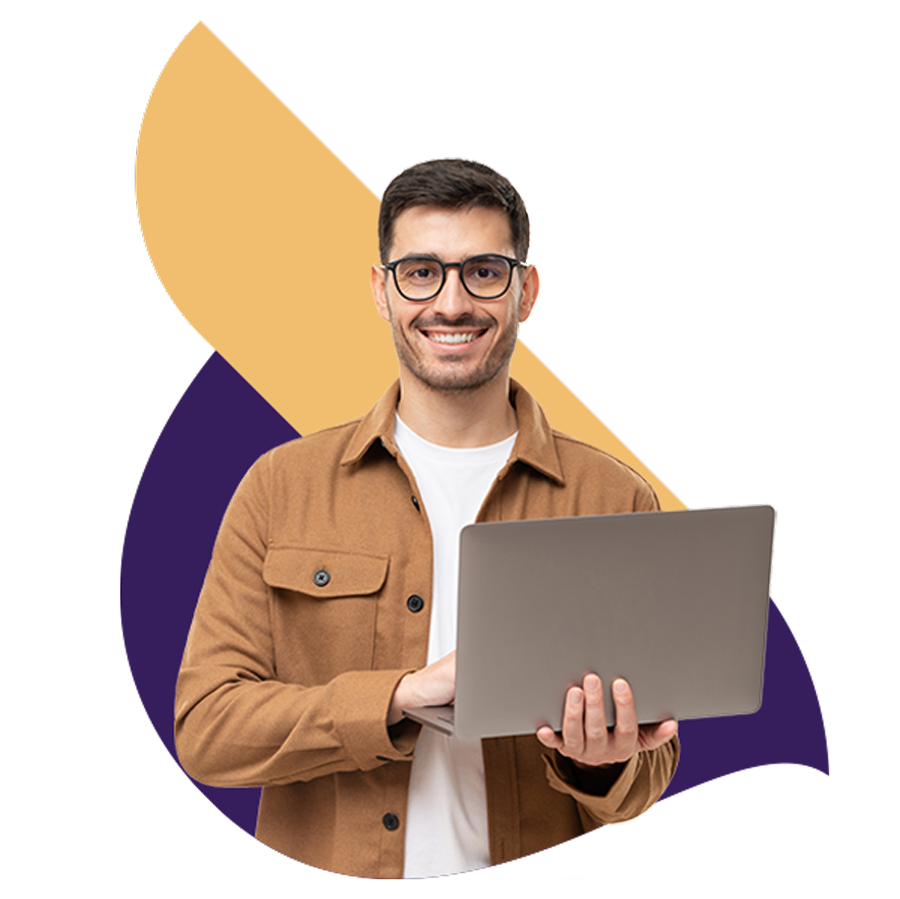 Aggregated Inventory
Huge item list + transaction volume + locations
Consolidation of transactions
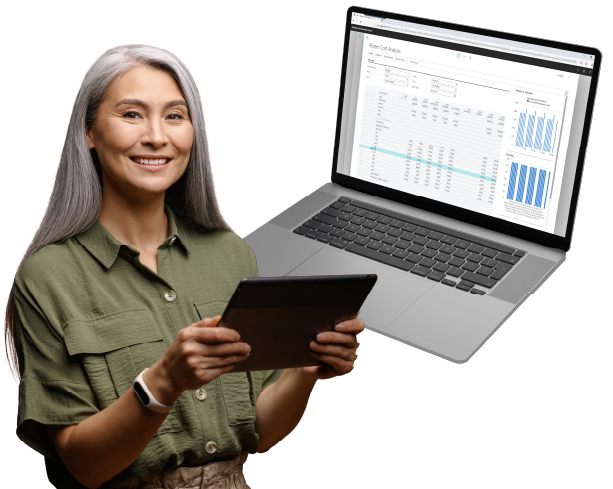 Parallel Replenishment
Out of stock calculation
Replenishment Item Qty
Replenishment Journal Calculation
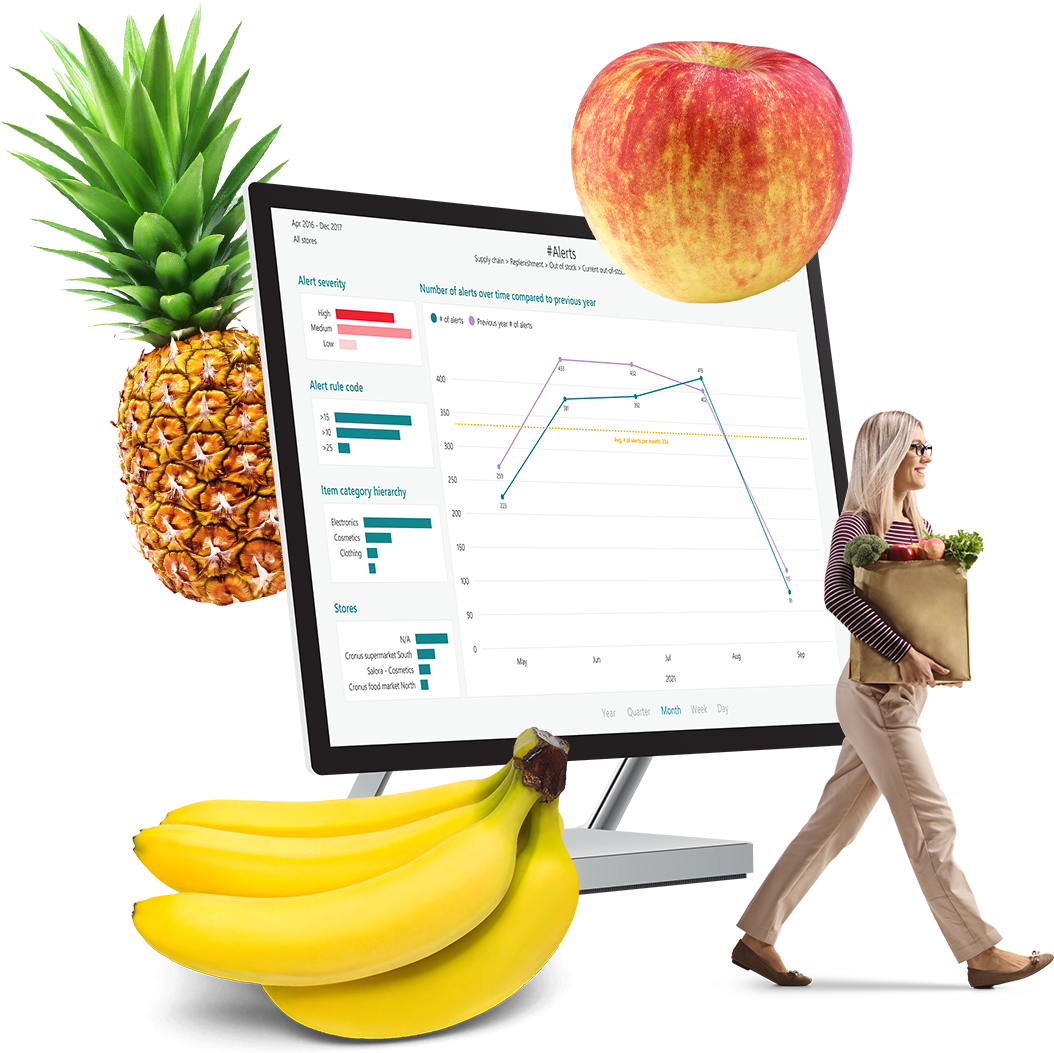 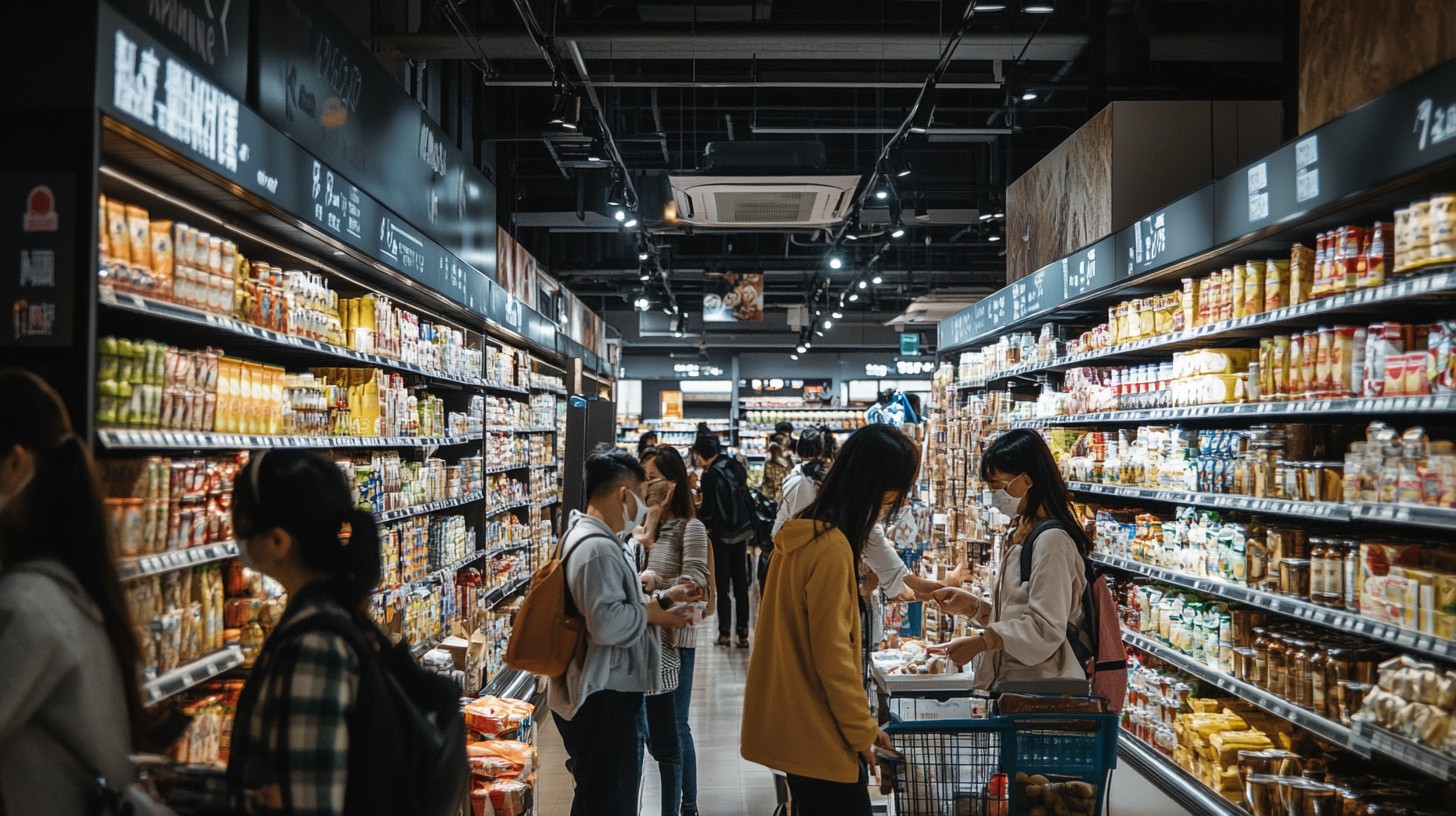 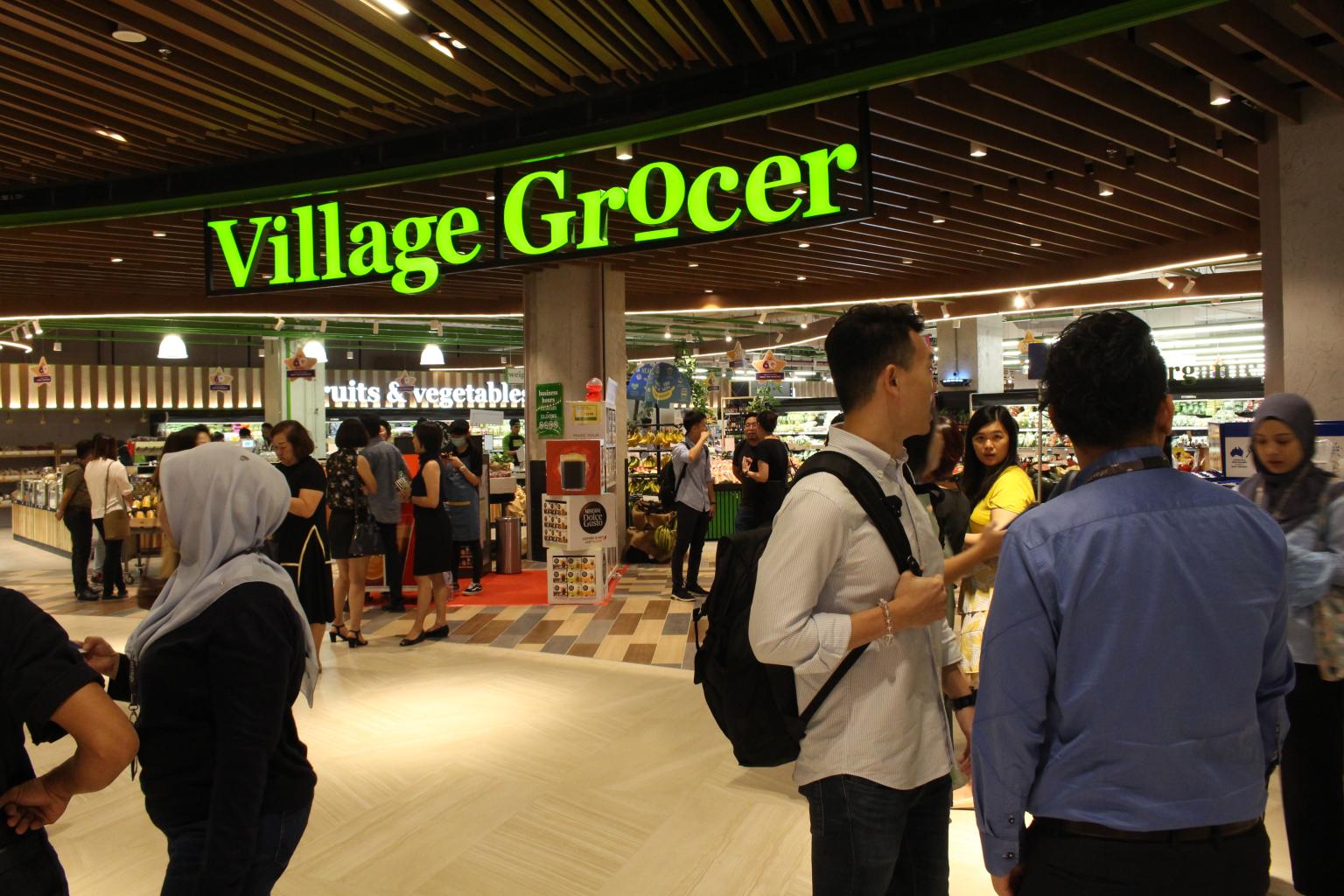 Electronic Shelf Labels (ESL)
Label printing used for ESL
Needed some modifications by partners
Not fully out-of-box support
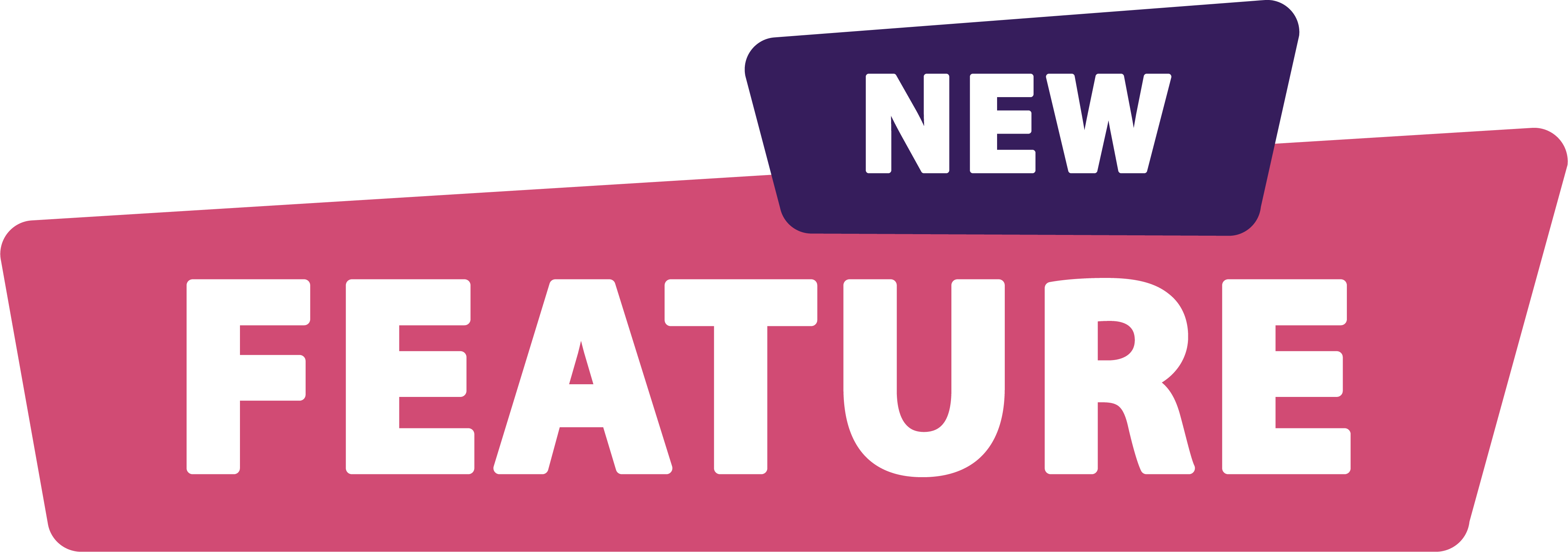 Standard integration with one ESL provider Pricer
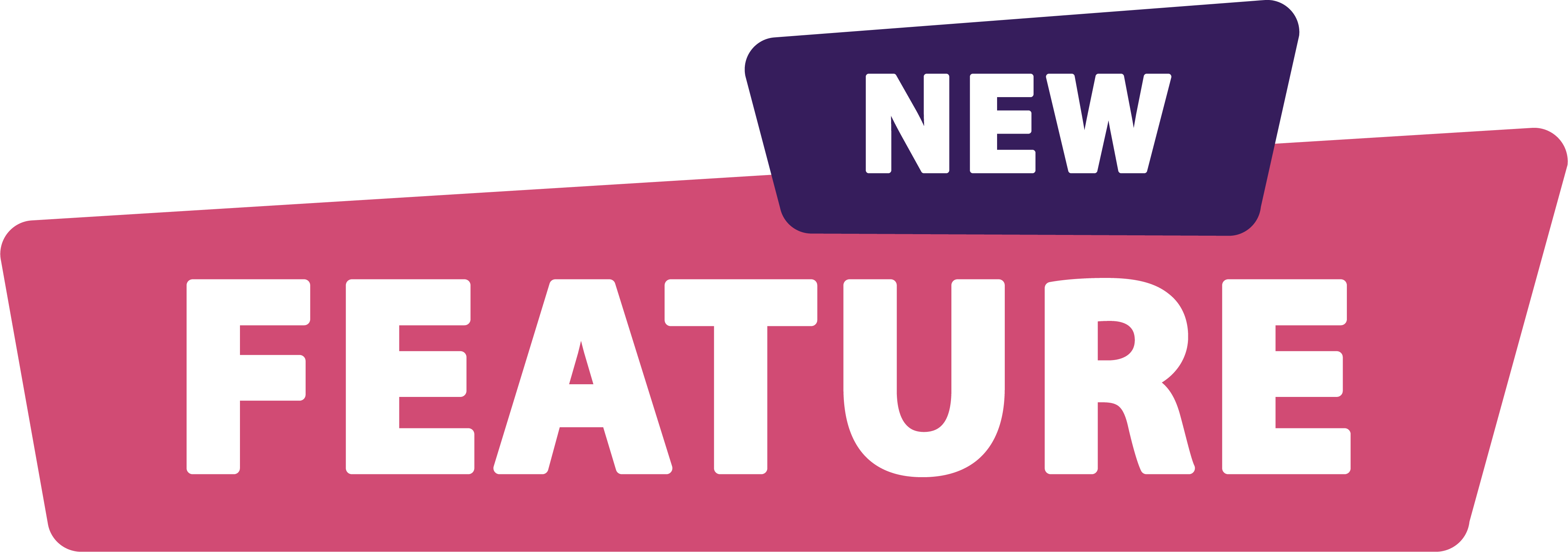 Fast POS
Web replication for offline POS
LS Update service as a Azure Service
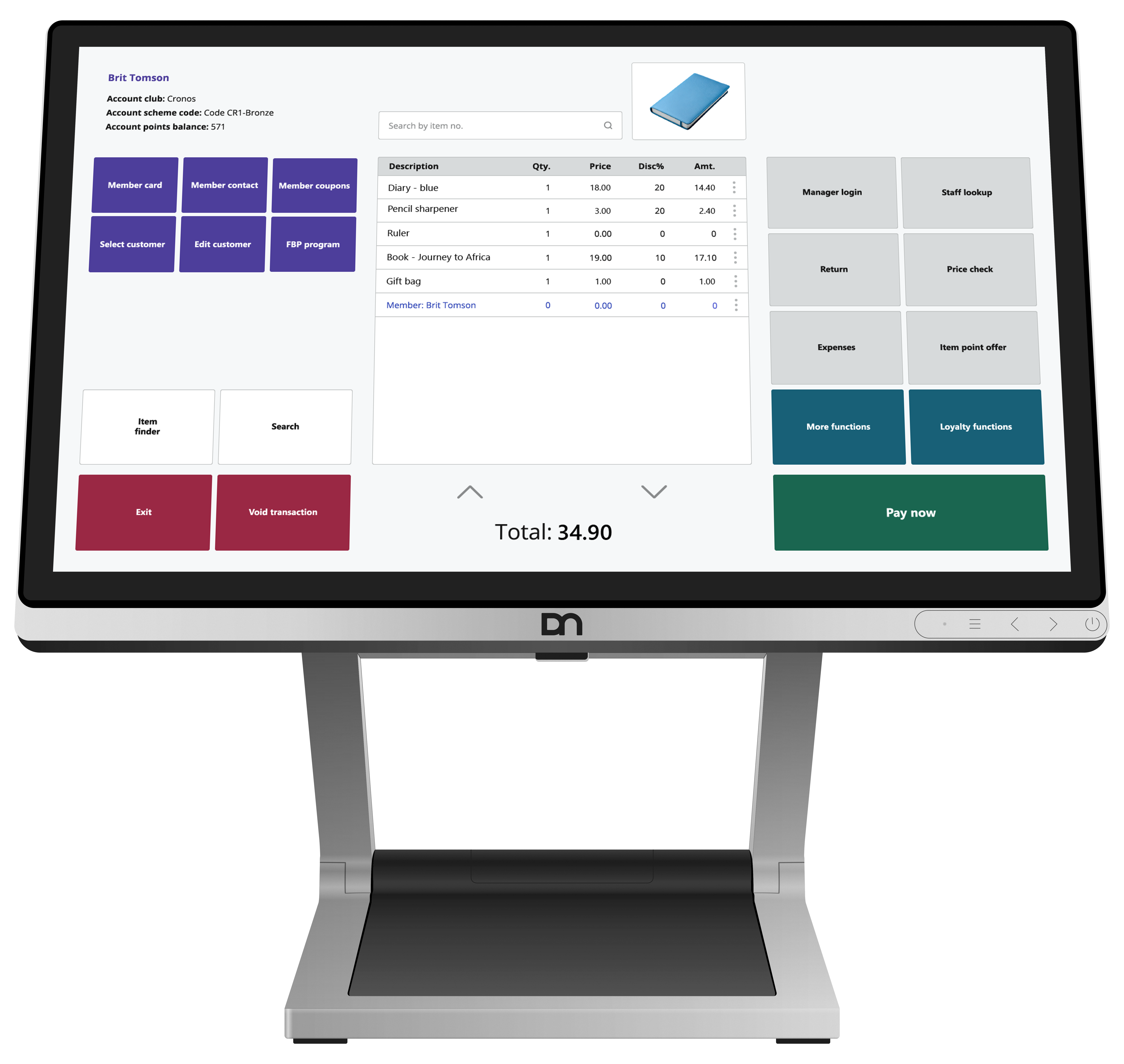 "
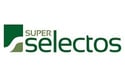 Fast POS
"
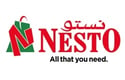 “With the implementation of the new system, we have witnessed a 30% increase in transactions per hour at the POS terminals due to faster checkout processes and improved system responsiveness.”
“Customers may spend hours browsing products in the store, but they are not willing to wait for a long time in the checkout queue. With LS Central we have faster checkout speeds.”
"
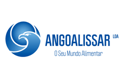 "
“The sale procedure is now seamless and easy, thanks to an ergonomic design of user interaction at the Point of Sale. The POS only presents relevant information for each specific sales step. Customers are satisfied with the improved efficiency. “
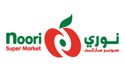 "The average time of a single POS transaction has reduced by around 50%."
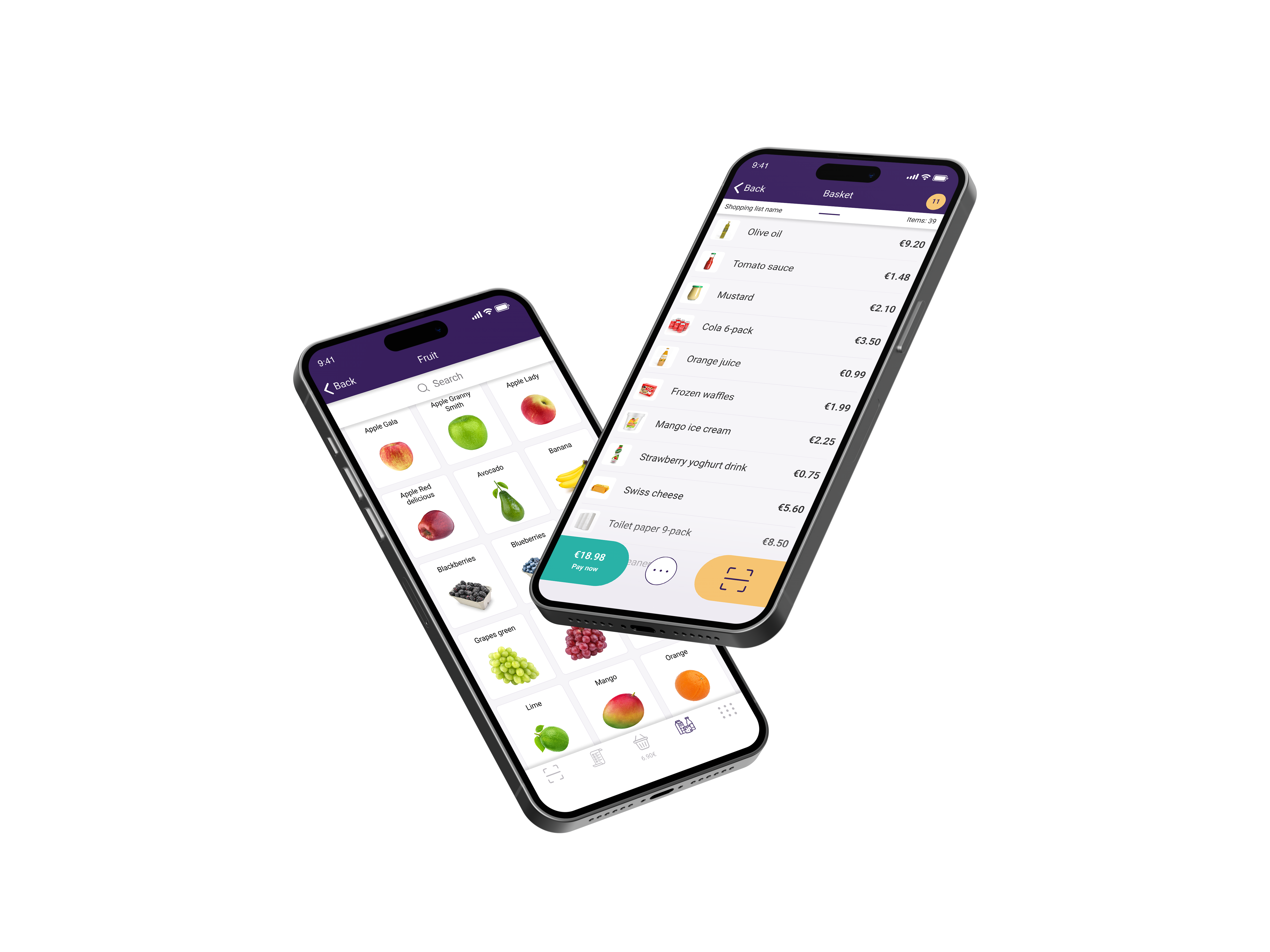 ScanPayGo
Loyalty app branded by retailer
Designed for modern shoppers
Used on their Mobile phone
Can finalize full sales on app

But – also as loyalty app only
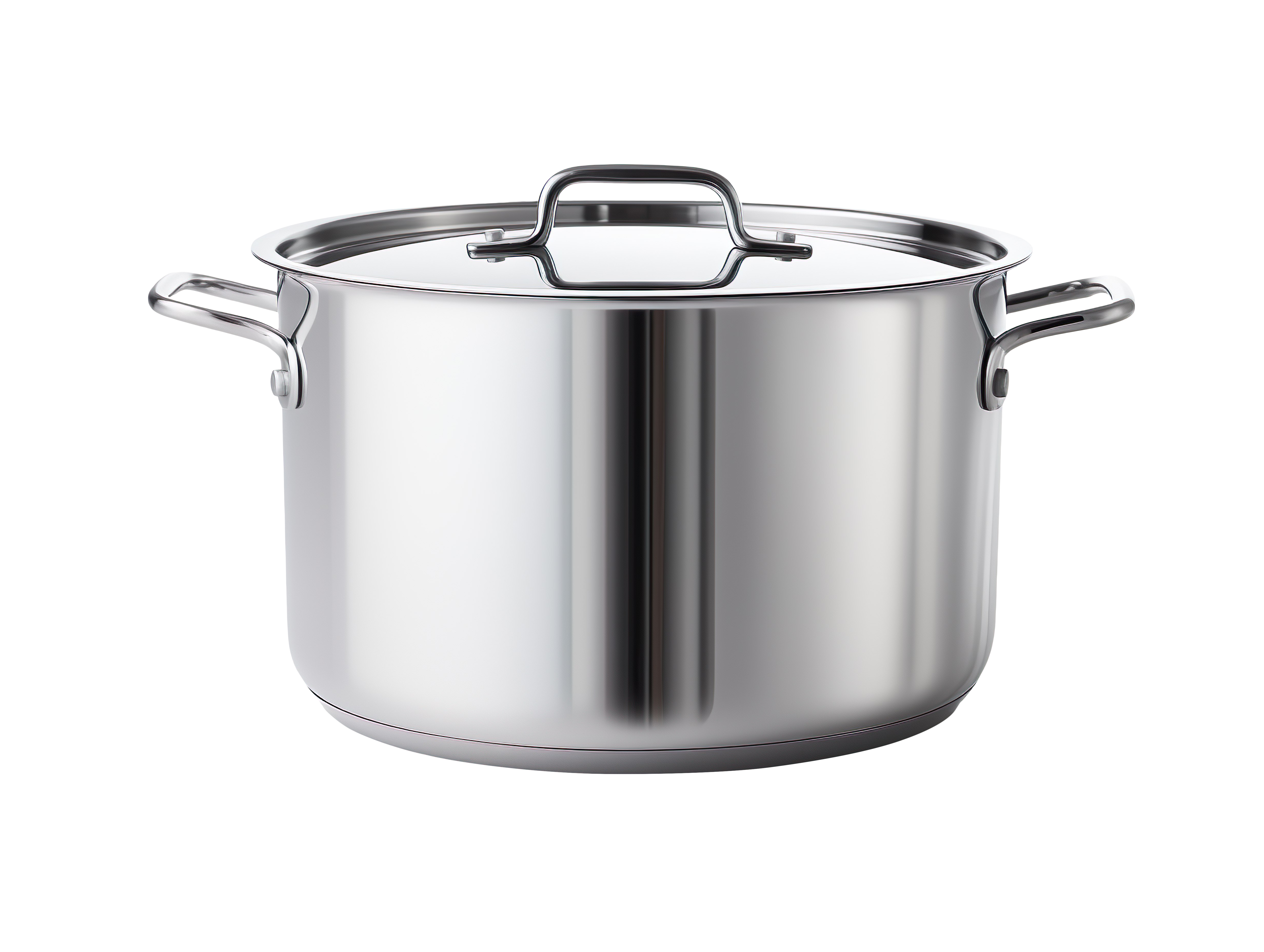 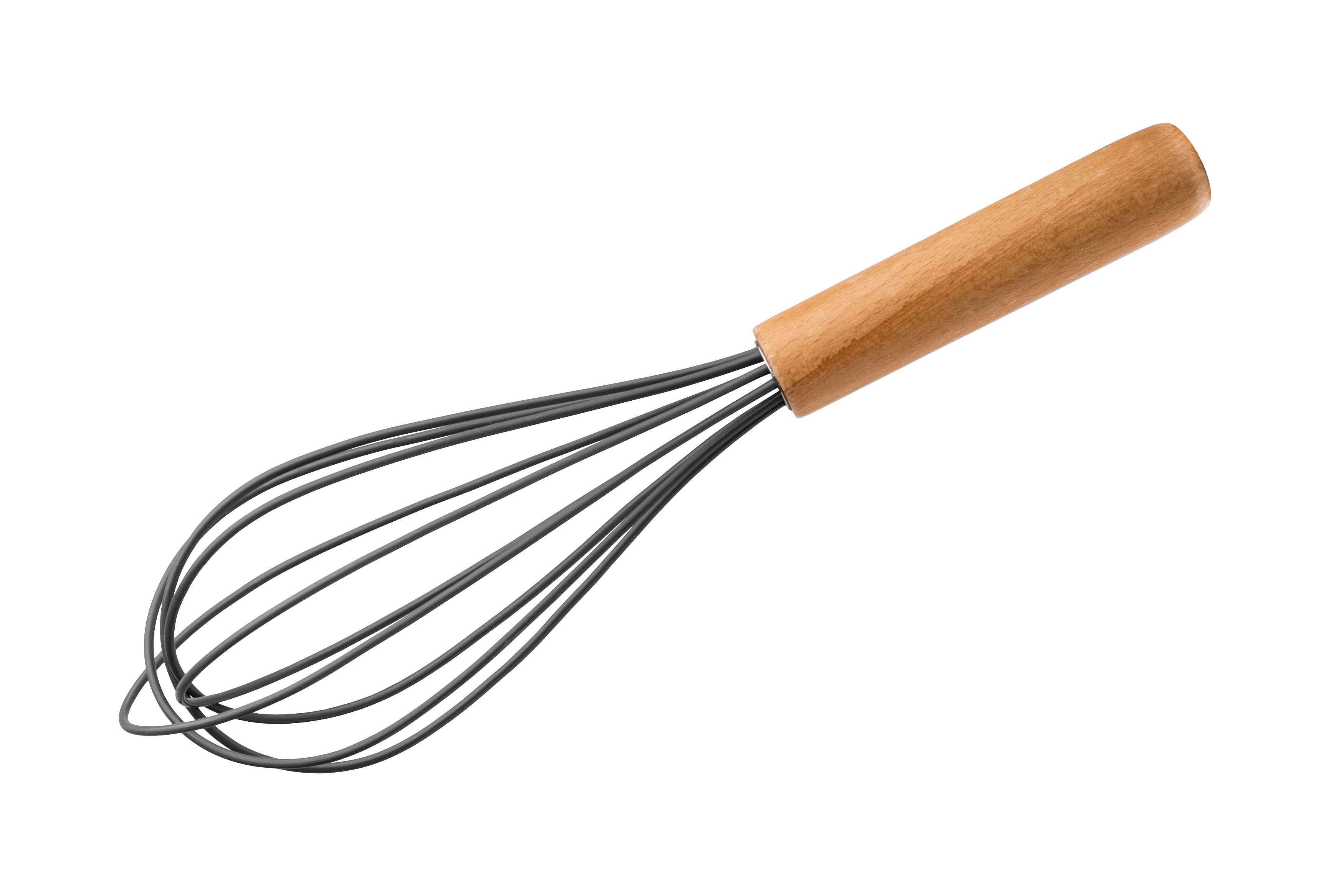 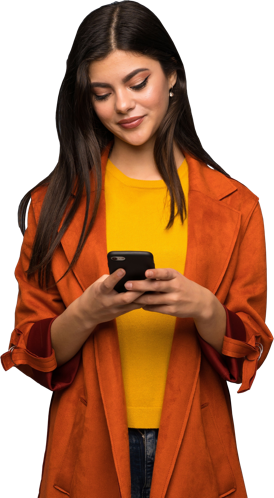 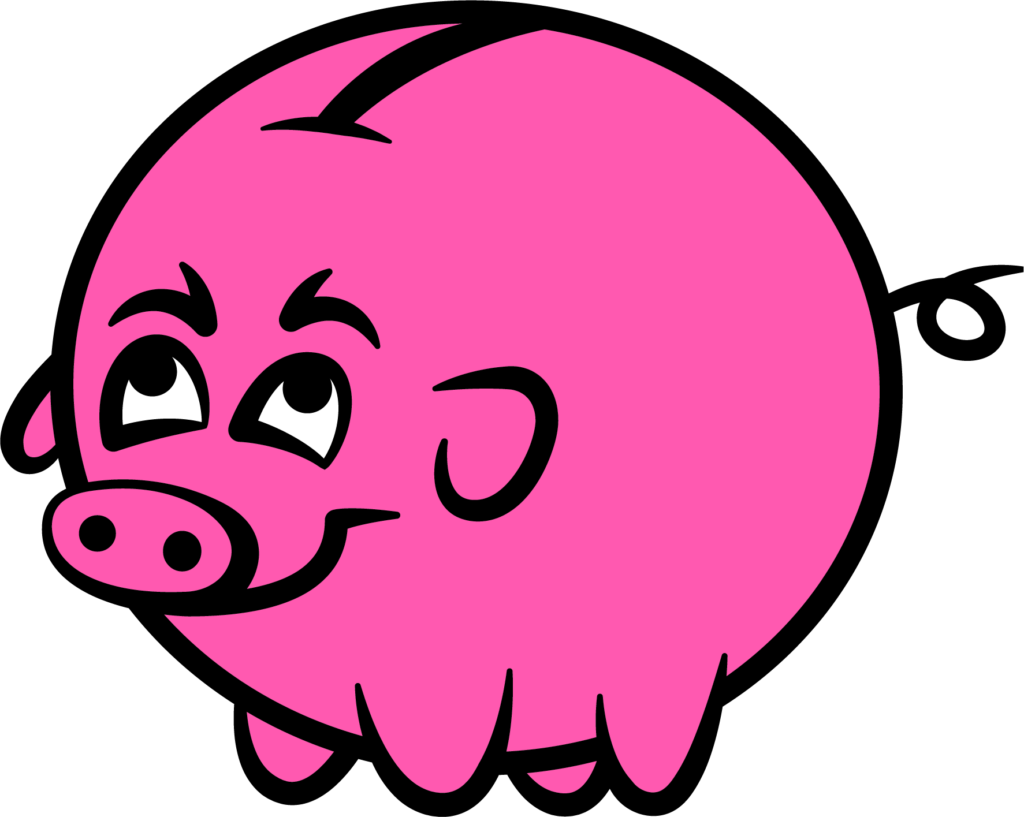 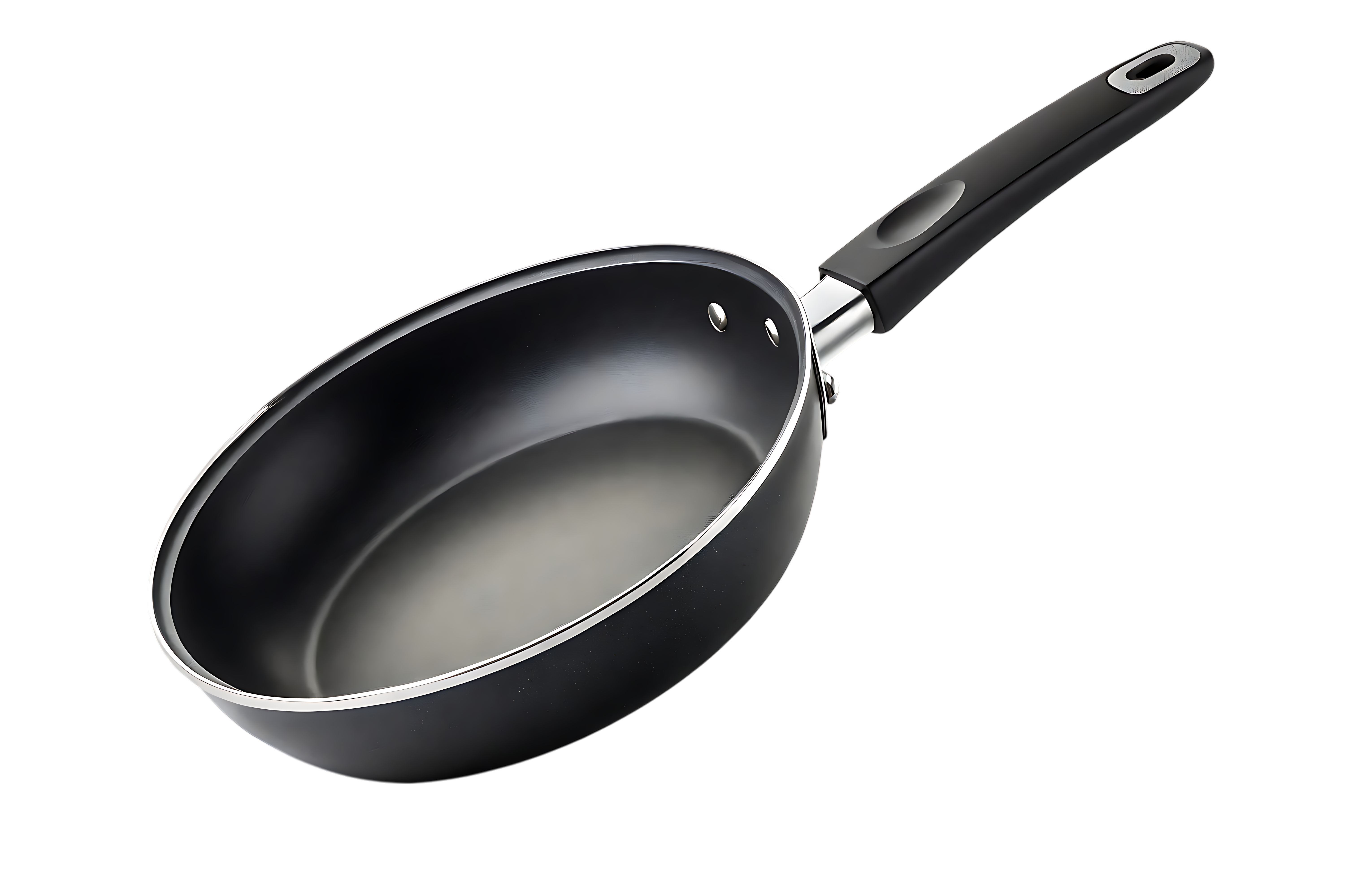 Mobile Inventory
Inventory app to manage In-Store inventory
Handles all major retail processes
picking, receiving, counting,..
Integral part of grocery store operations
High movement of goods
“Out-of-stock” is expensive
Increases efficiency of staff
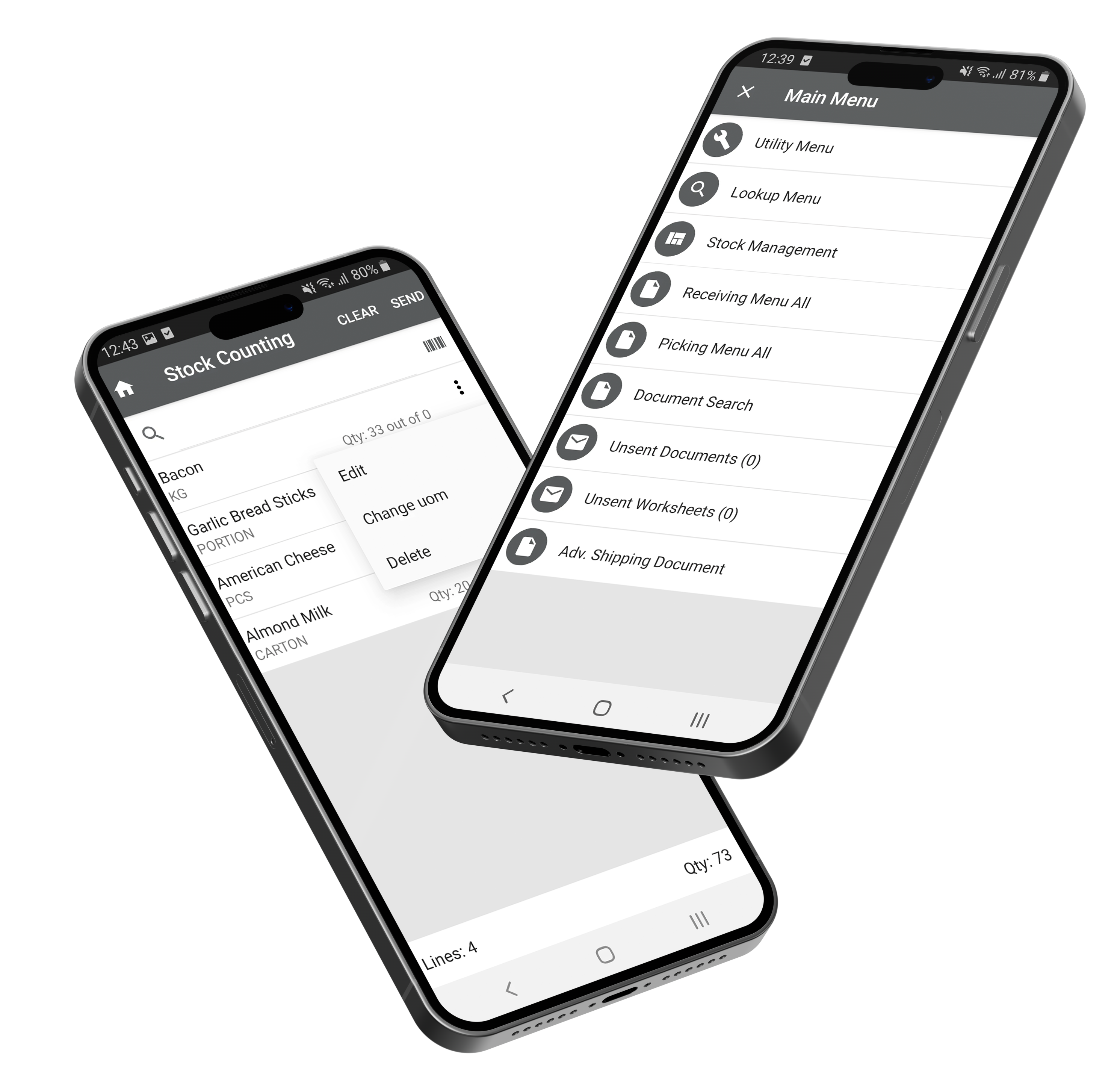 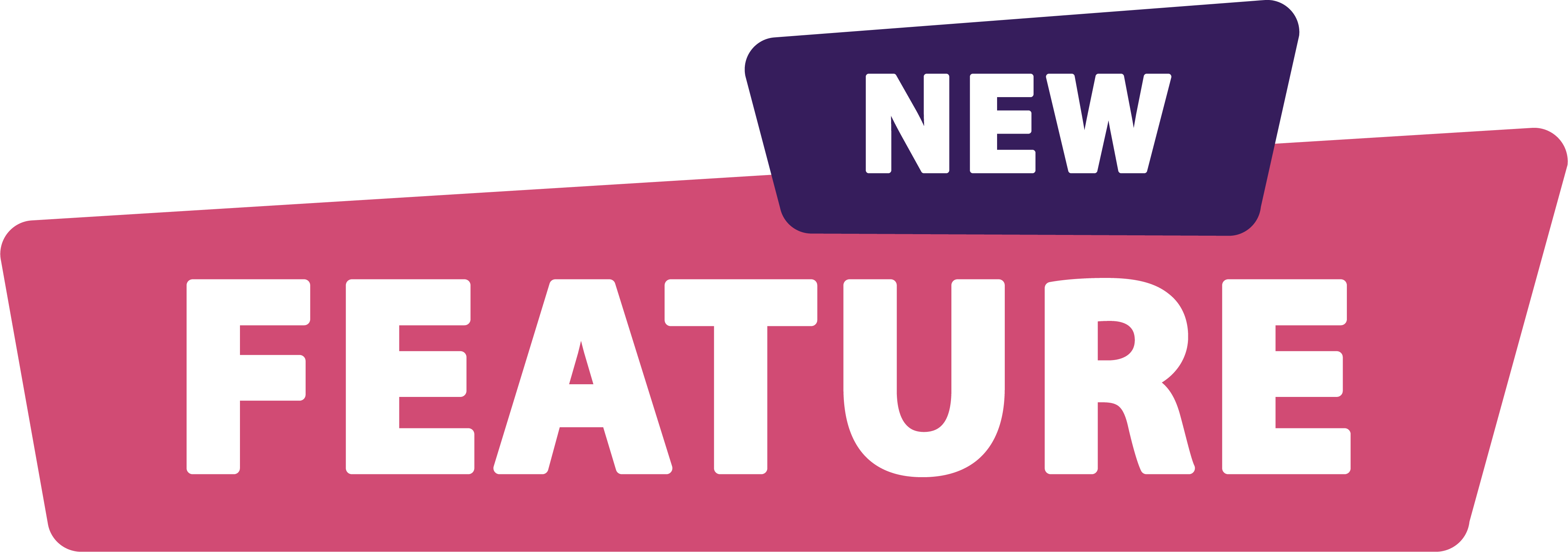 Mobile Inventory
Items not on file
Counting
Receiving
Change UOM for documents
Partial Picking & Receiving documents
RFID
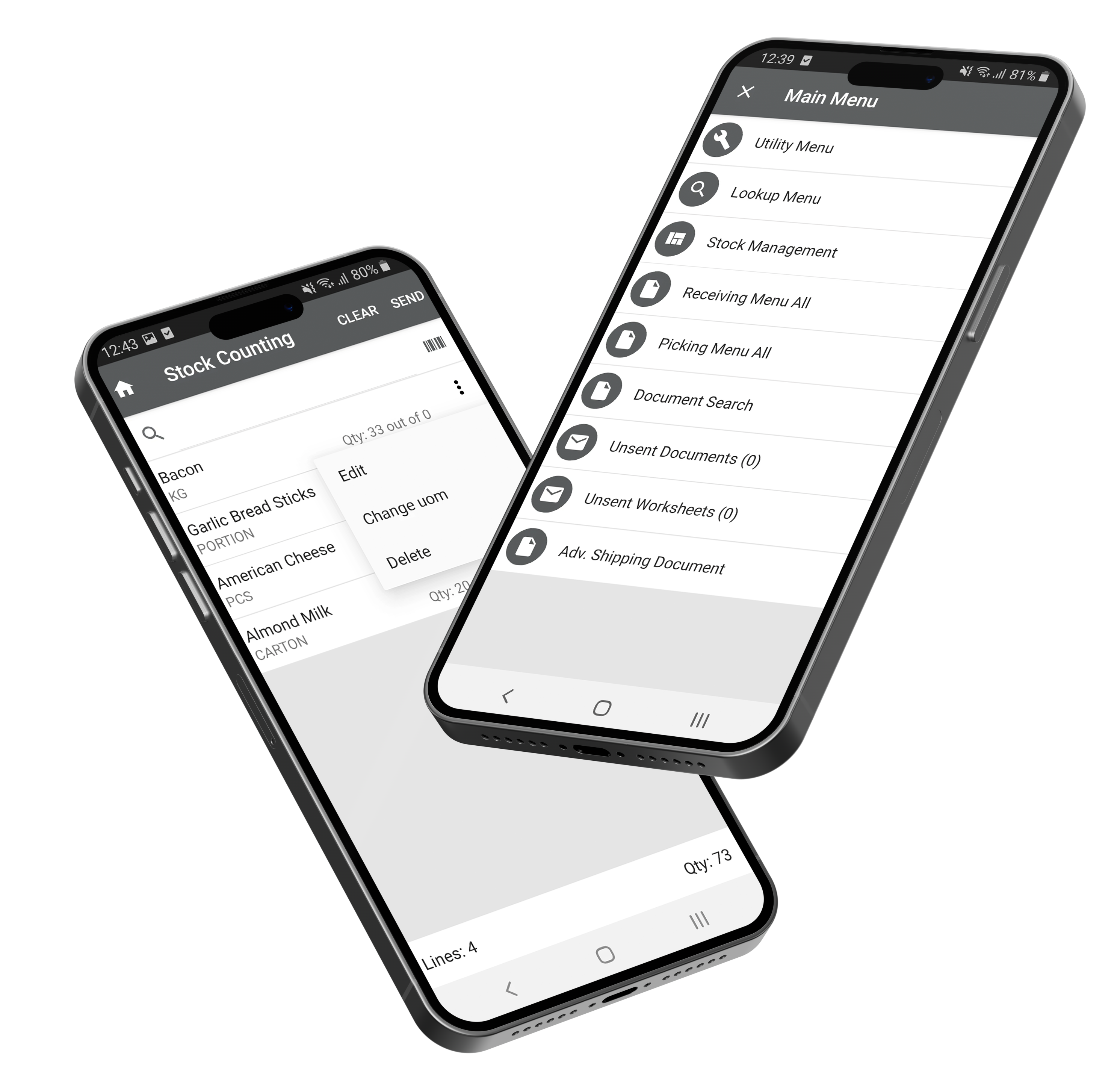 AppShell
Supported Platform
Android
iOS
Windows
Both native apps & browser version
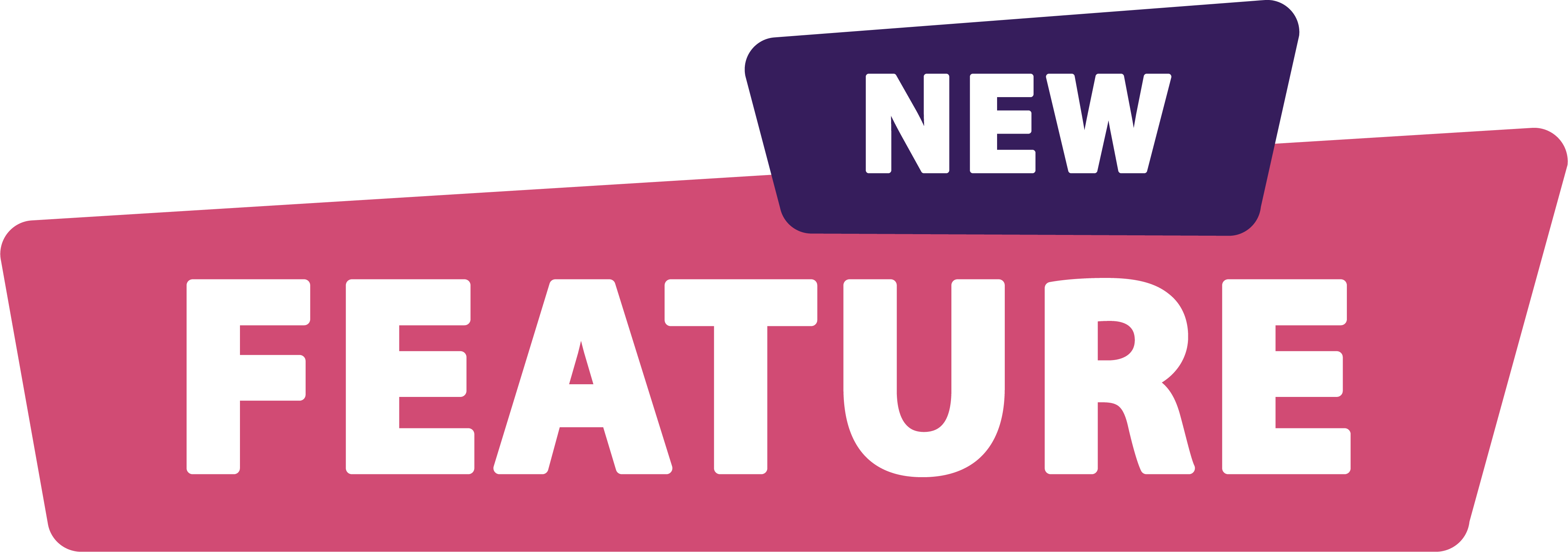 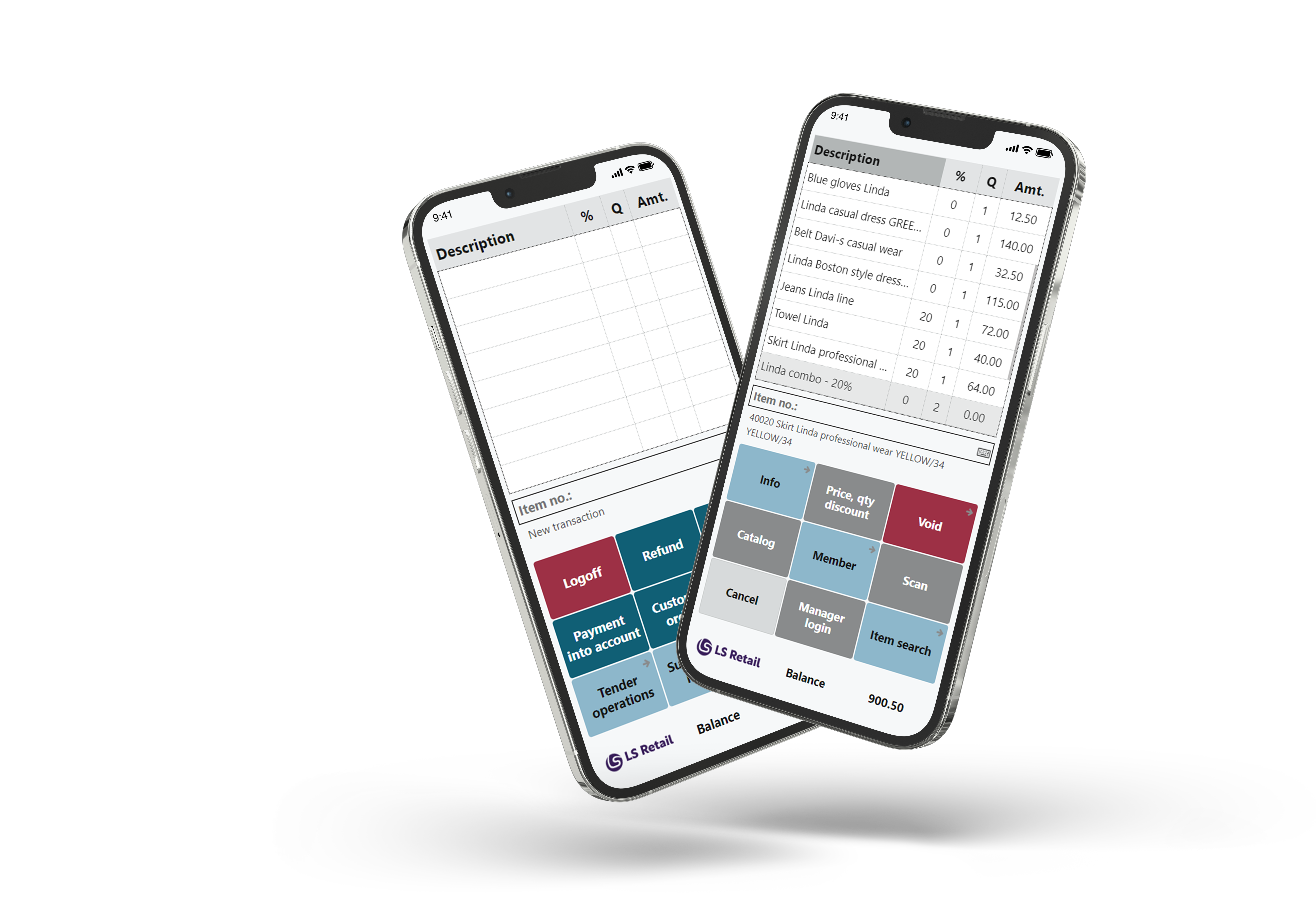 Android Enterprise Management support
Self checkout / Self service
Web service Support for 3rd party vendors 
Diebold Nixdorf / PartnerTech / NCR
Custom made POS layouts within LS Central POS
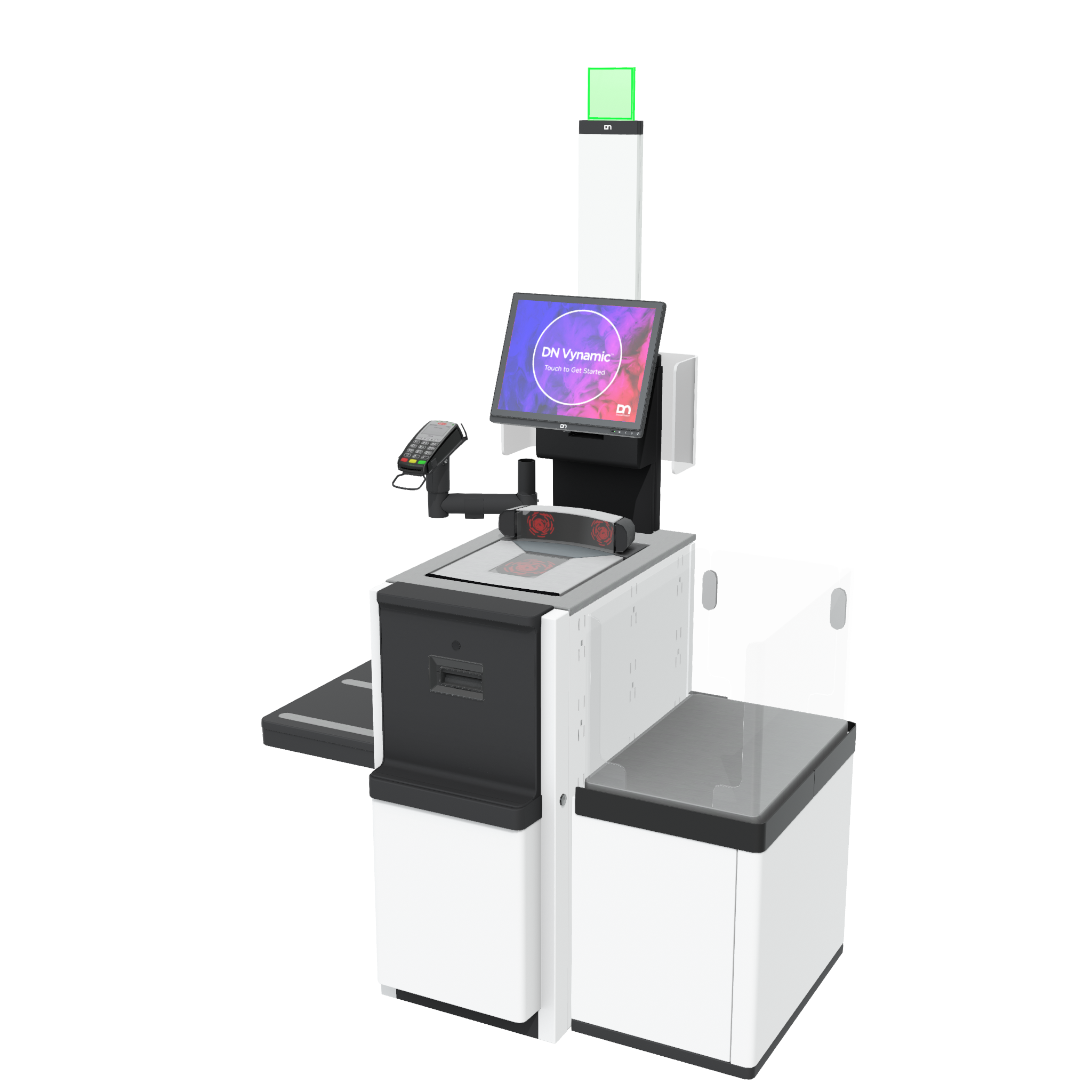 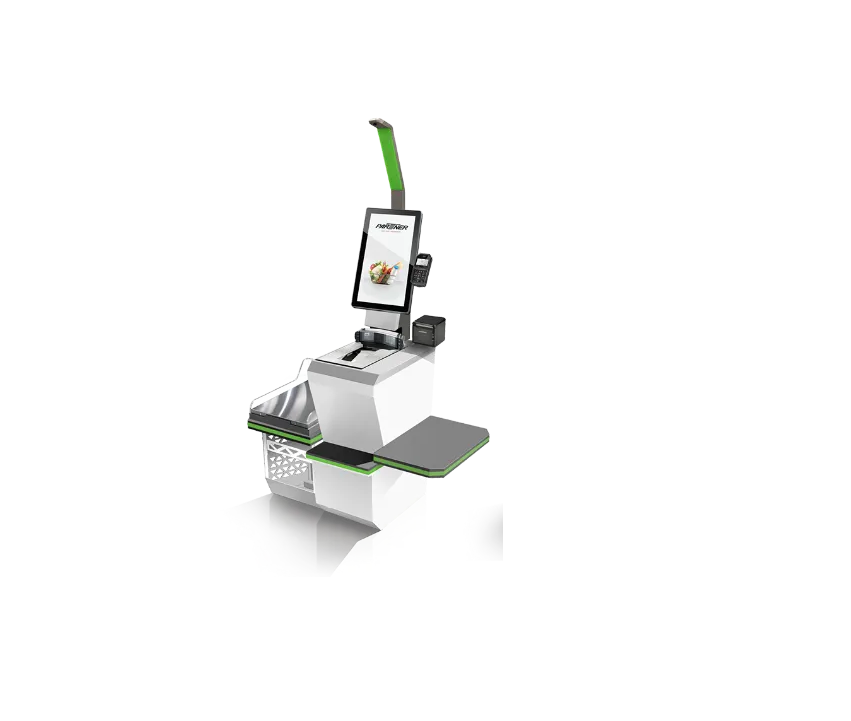 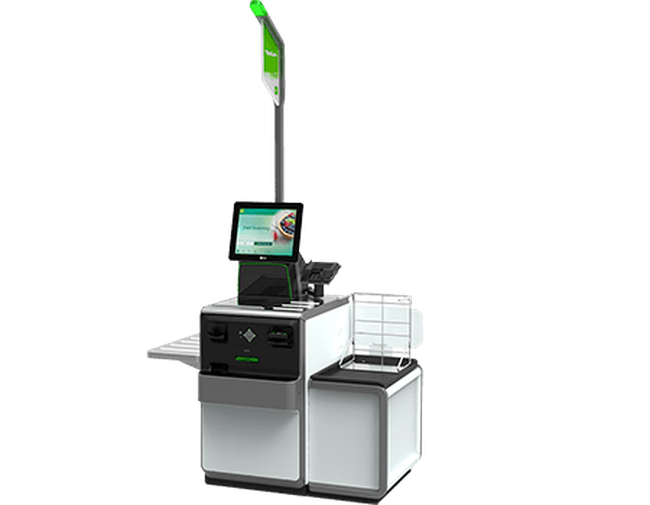 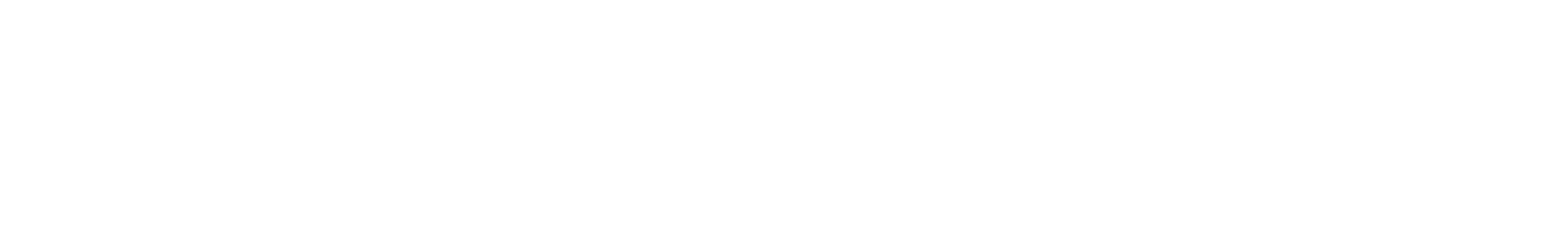 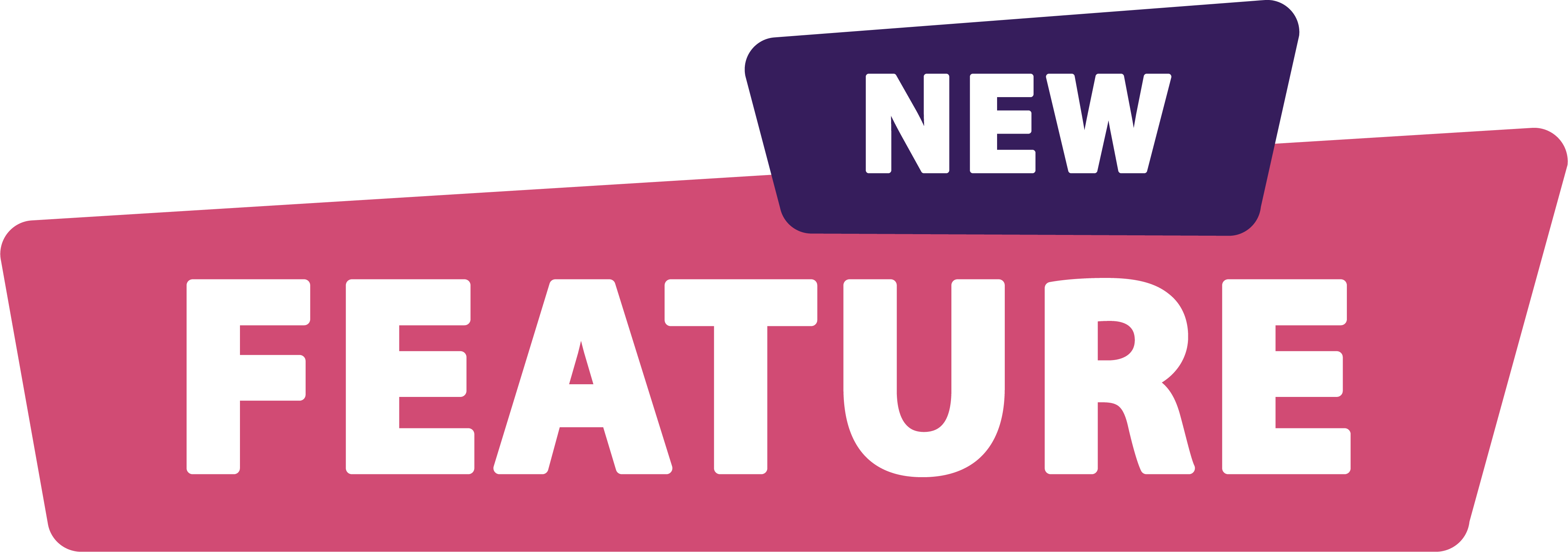 v27 – Standard LS Central SCO process
Unisuper – La Torre
Founded in 1950 by Ernesto Ruiz Sáenz de Tejada (Cremería París)
First self-service supermarket in Guatemala  
Named after Torre del Reformador
Headquartered in Guatemala City
Over 119 La Torre supermarkets, 108 Express stores, and 7 Econosuper locations
Wide range of products: groceries, fresh produce, meats, bakery, and dairy
Pioneers in innovations: deli counters, digital checkout
Merged with Econosuper in 2001, forming Unisuper
Strong community support programs and focus on service quality
Meet Gerber Bautista – IT Innovation Manager, Unisuper
Degree in Systems Engineering and an MBA
    Certified in Oracle, AWS, Azure, and Project Management
    18+ years of IT experience in retail, agriculture, banking, telecommunications, marketing, and insurance
    6 years at Unisuper as IT Innovation Manager
    Leads software development and implementation projects
    Key contributor to Unisuper’s digital transformation:
        Merchandise management systems
        Supply chain systems
        LS Retail POS and peripheral systems
    Led LS Retail POS rollout: implementation, integrations, peripheral development, 30% store deployment, and first-line support
    Currently leads technology projects for eCommerce and perishable goods distribution centers